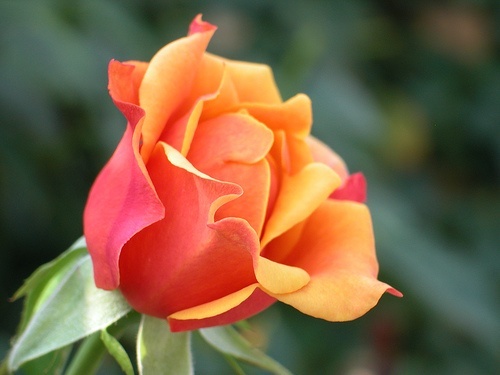 স্বাগতম
শিক্ষক পরিচিতি
‡gvt †iRvDj nK
      পদবি- সহকারি wkÿK(MwYZ)
ZvjcyKzi `viæj Bmjvg দাখিল মাদ্রাসা   
kvRvnvbcyi, e¸ov।
মোবাইলঃ 01838474087
ই-মেইলঃ palashin2013@gmail.com
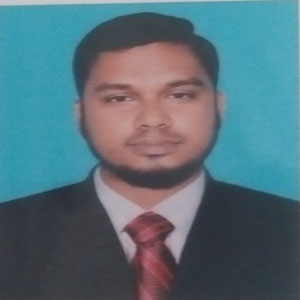 আজকের বিষয়
শ্রেণী:7g
বিষয়: MwYZ
PZz_© অধ্যায়, exRMvwYwZK ivwk
সময় – 5০ মিনিট
তারিখ – ০8/01/2020
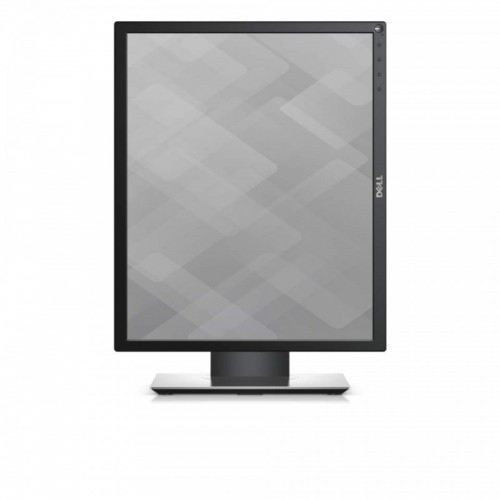 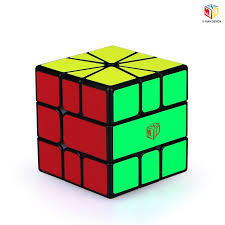 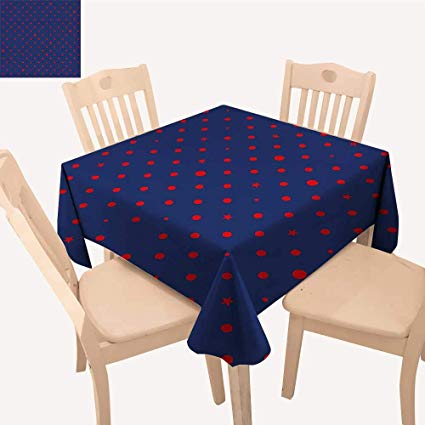 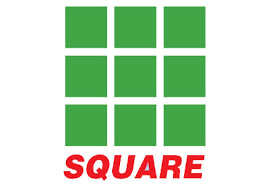 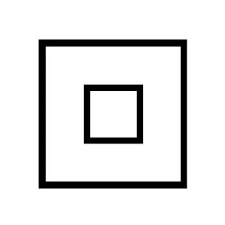 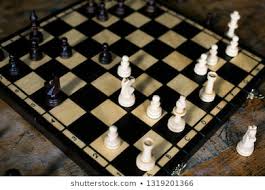 পাঠ wk‡ivbvg
a
a
=  a2
X
বর্গ নির্ণয়ের সূত্র ও এর প্রয়োগ
শিখনফল
১। wkÿv_©xiv eM© I e‡M©i m~Î Rvb‡Z cvi‡e।
2| eM© I AvqZ †ÿ‡Îi †ÿÎdj wbY©q Ki‡Z cvi‡e|
২। m~Î cÖ‡qvM K‡i exRMvwYwZK ivwki eM© wbY©q Ki‡Z পারবে।
a
b
a
a
a2
ab
a
b
a
a2
ab
b
b2
ab
a
b
(a+b)2 =a2+2ab+b2
m~‡Îi cÖ‡qvM
(a+b)2 =a2+2ab+b2
(x+2y)2  =
x2 +2.x.2y+(2y)2
= x2 +4xy+4y2
একক কাজ
 #(2m+3n) Gi eM© wbY©q Ki|
জোড়ায় কাজ
# eM© wbY©‡qi m~Î e¨envi
 K‡i (x2+5)2  Gi gvb wbY©q Ki|
বাwড়র কাজ
(a+b)2 =a2+2ab+b2  m~ÎwU e¨envi K‡i
(a-b)2 Gi m~Î †jL Ges (x2-5z) Gi eM©
wbY©q Ki|
Any Question?
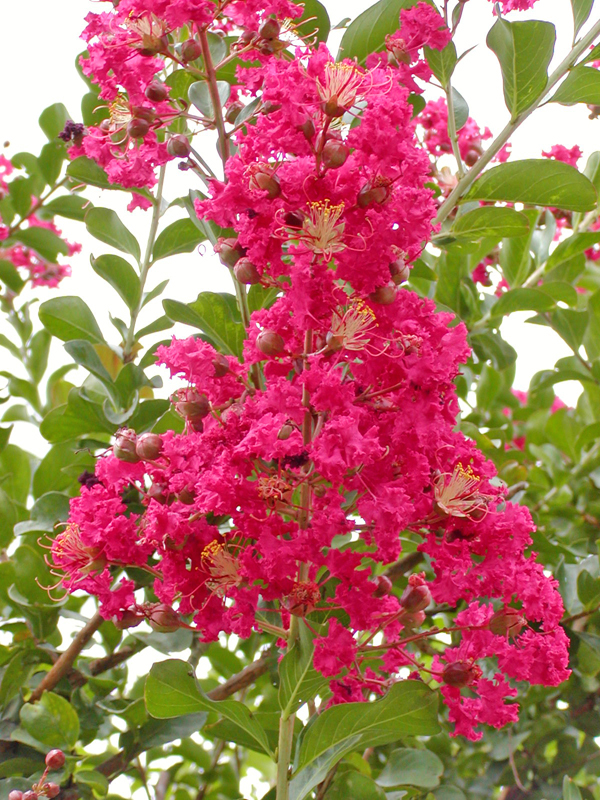 ধন্যবাদ